1. Децембар светски дан борбе против сиде
СИДА је  ТЕШКА, ЗАРАЗНА 
И СМРТОНОСНА БОЛЕСТ
ХИВ
СИДА
је полно преносива болест која представља последњи стадијум  вируса ХИВ-а
је вирус који уништава имуни систем
Историјат
1959.       први смртни случај узрокован ХИВ-ом у Конгу

1981.     први случај ХИВ инфекције у САД-у
1982.    ЕПИДЕМИЈА- 14 земаља пријављују             оболеле

1987.         први АНТИ-ХИВ лек

1988.          СВЕТСКА ЗДРАВСТВЕНА                                      ОРГАНИЗАЦИЈА организује ПРВИ СВЕТСКИ ДАН БОРБЕ ПРОТИВ СИДЕ
Преноси се:
Не преноси се
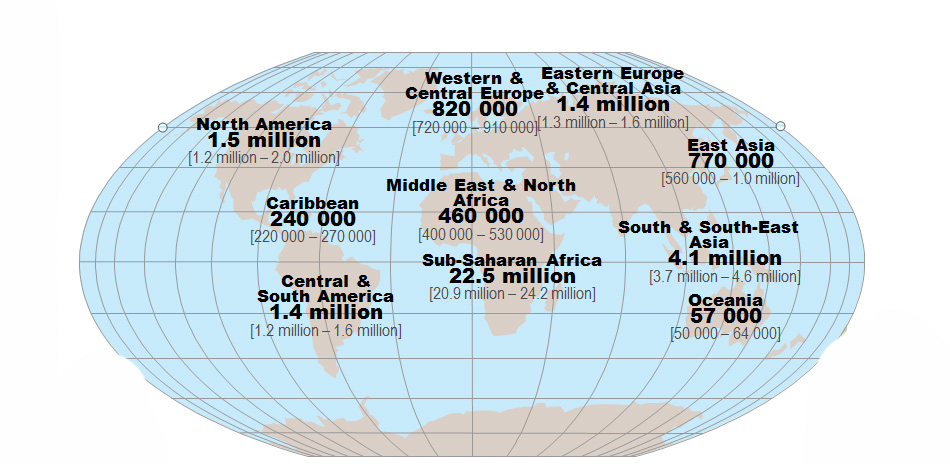 35 милиона људи у свету живи са ХИВ-ом

Процена да до данас умрло 1,9 милиона људи од ХИВ-инфекције

Сваке године у свету се процењује да се око 3 милиона људи инфицира ХИВ-ом од чега 400 000 су деца

Свака седма особа у Европи инфицирана ХИВ-ом је у узрасту од 15 до 24 год. 
Жене заражене хивом чине 38%
ХИВ - Србија
Од почетка епидемије 1985. год. регистровано је је 2867 људи

Процењује се да их има око 15 000 заражених

Од броја оболелих од СИДЕ 83% је преминуло

У сваком аутобусу има просечно 1-2 особе које имају ХИВ

ХИВ позитивни су више мушкарци
ХИВ - Србија
Највише у узрасту од 20 до 49 година

Умрлих од сиде највише у узрасту 30-49 година

Од 1997. године антиретровирусна терапија у Србији је бесплатна.
Тестирање на ХИВ је бесплатно и треба бити ДОБРОВОЉНО
Данас је ХИВ инфекија хронично стање са којим се може дуго и квалитетно живети уз одговарајуће лечење
Незнање и предрасуде!?